Урок-размышление«Живое зеркало,или Человек глазами Собаки»
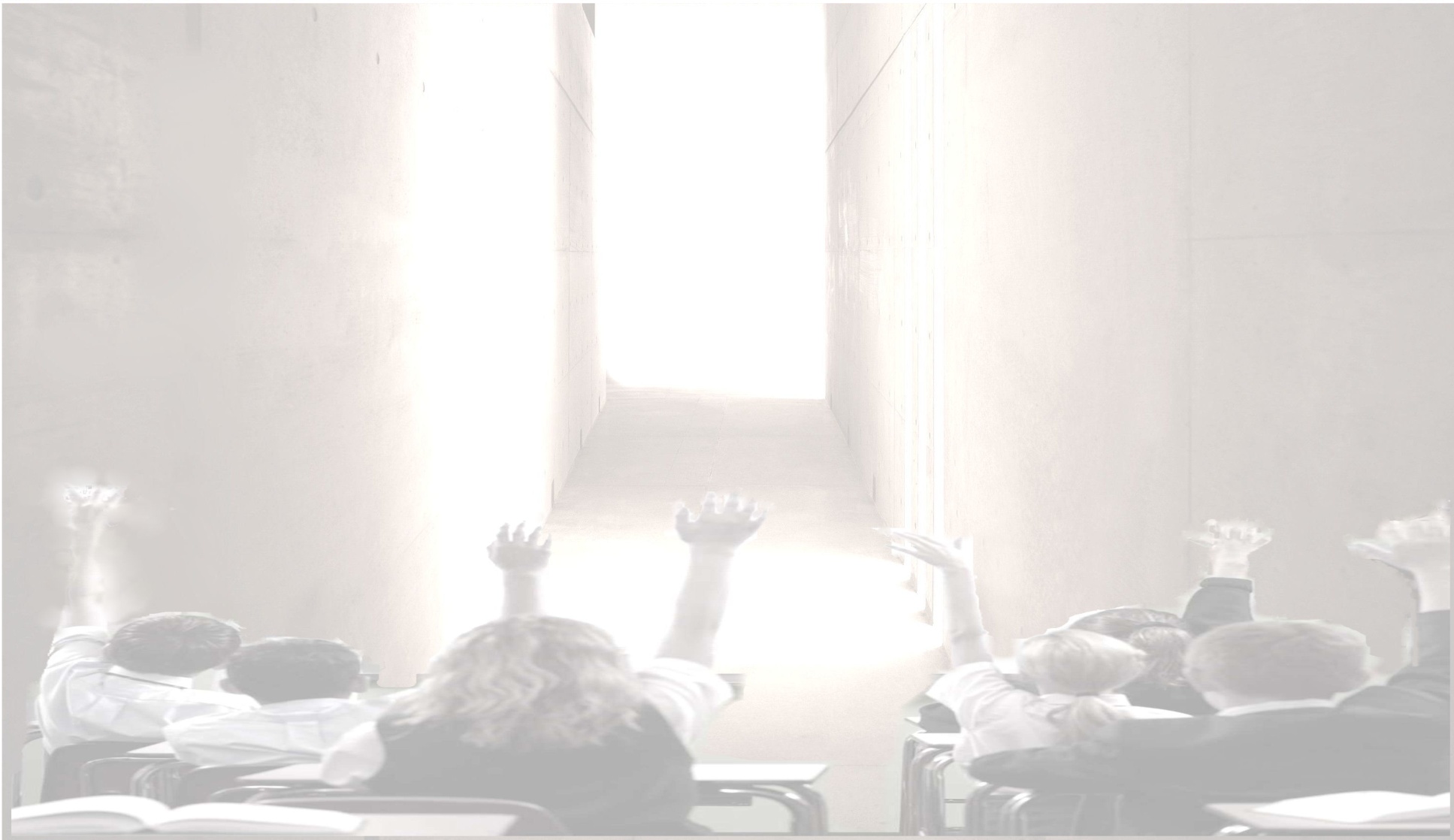 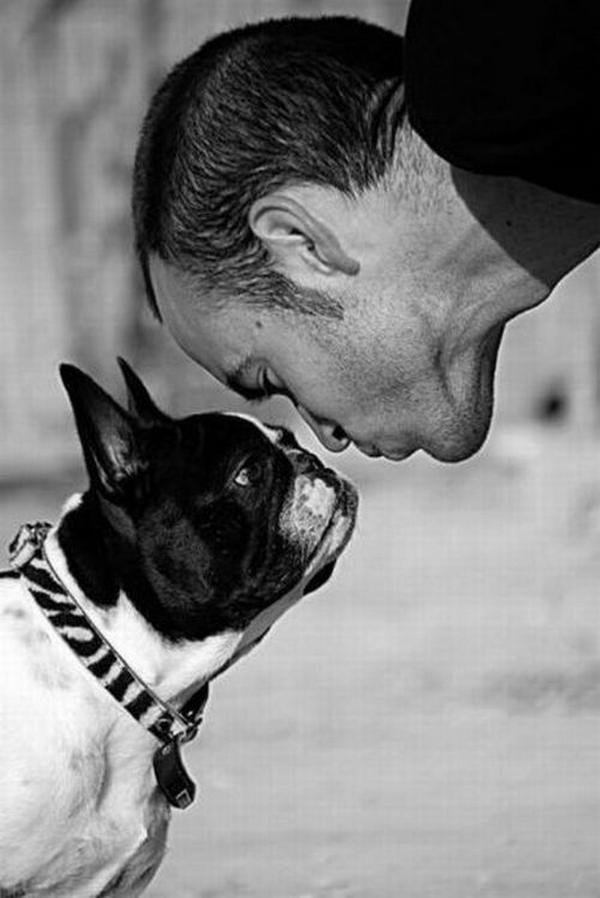 Когда ж, мой друг,ты будешь человек?
Собака вывела человека в люди.
               И.П.Павлов, русский ученый-физиолог
Когда животное бьют, глаза его приобретают человеческое выражение. 
              Карел Чапек, чешский писатель    
Купите щенка – и вы приобретете самую преданную любовь на свете.
              Редьярд Киплинг, английский 
              писатель-анималист, путешественник
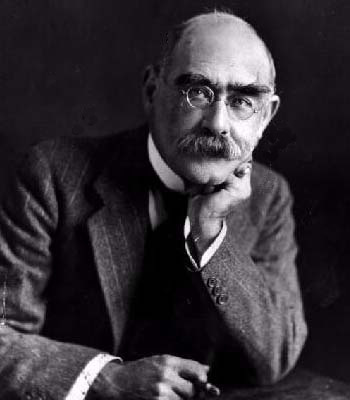 Джозеф РедьярдКиплинг, прозаик, поэт
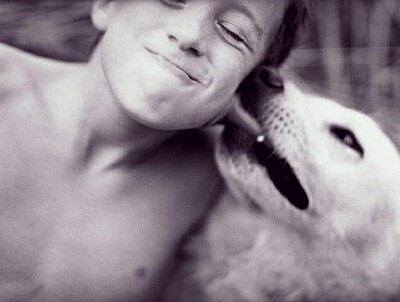 Когда ж, мой друг,  ты будешь человек?
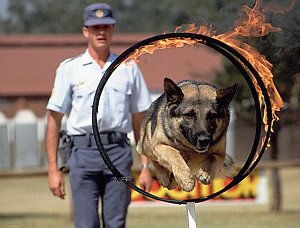 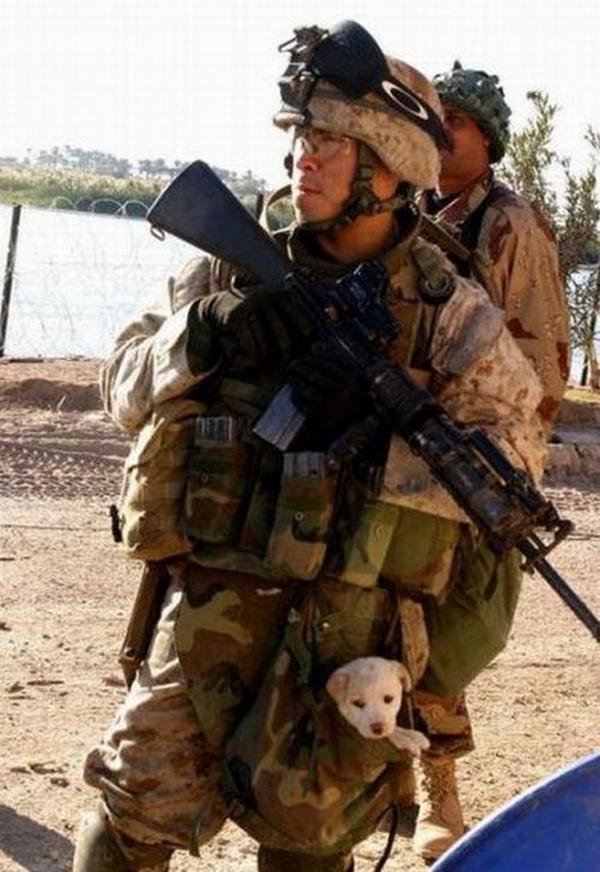 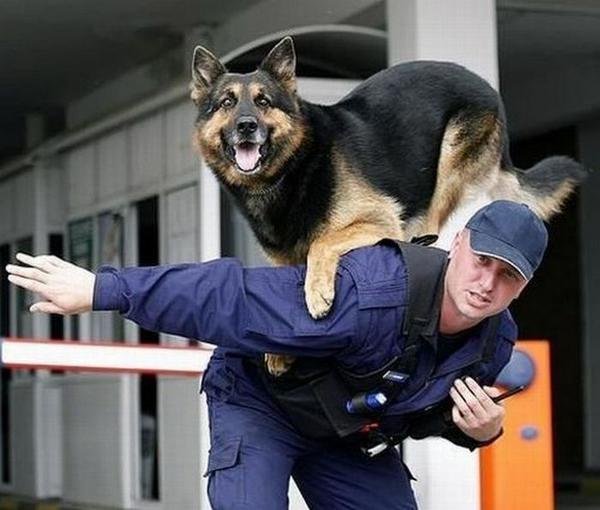 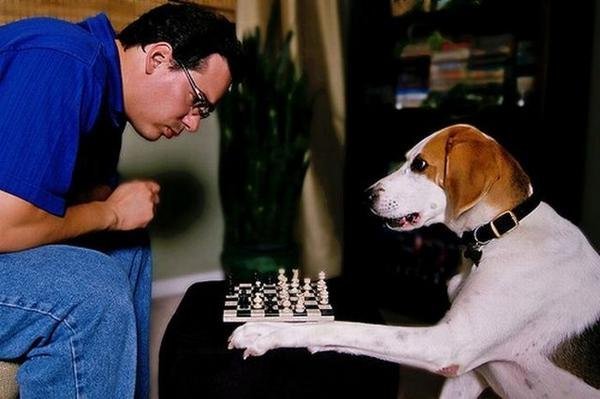 Теория литературы
Условность – несовпадение реальности с
её изображением в литературе и искусстве.
                                                          
                                                                                          Словарь литературоведческих терминов
                                   
                                          Условность
             первичная
такое изображение образов,                                         
которое позволяет представить
их до мельчайших подробностей    
                                                  вторичная
                                                      иносказательный способ
                                                      изображения
                                                      характерных черт людей
Отличительные черты                        вторичной условности
1) Постановка общечеловеческой проблемы
2) Употребление определенных ИВС:
     аллегории   олицетворения   гиперболы
3) Использование в следующих жанрах:
     мифах    баснях    сказках     притчах
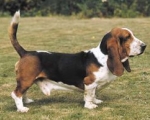 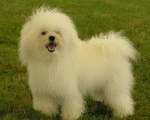 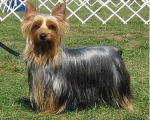 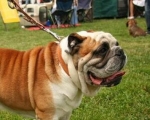 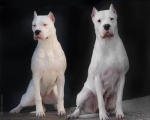 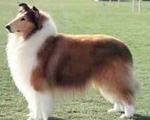 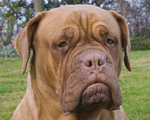 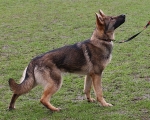 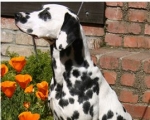 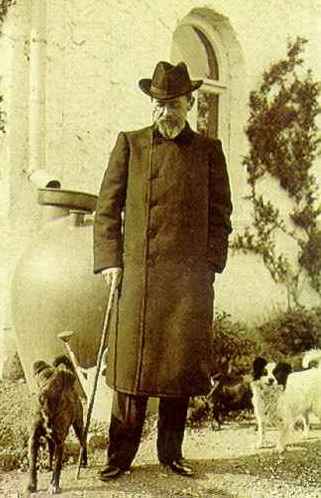 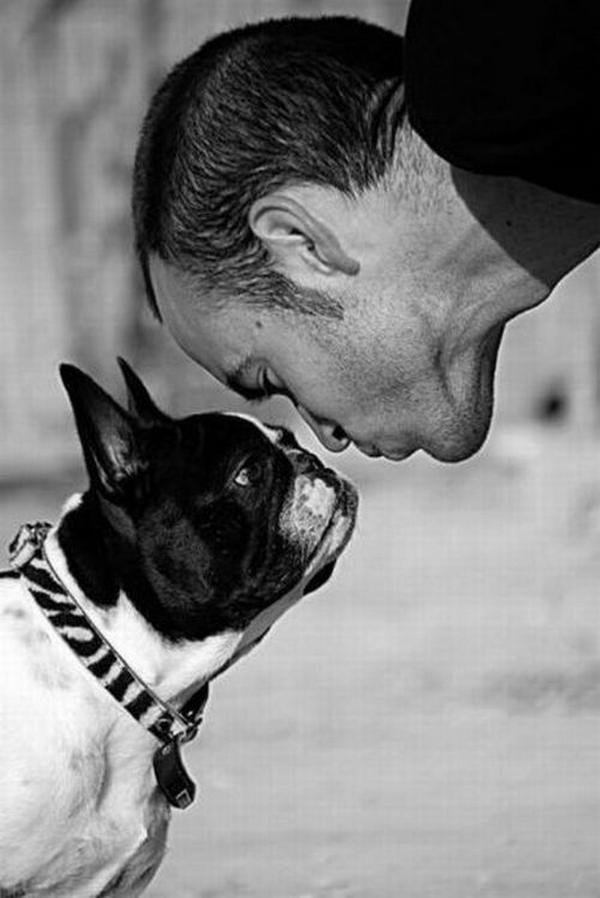 Когда ж, мой друг,   ты будешь человек?
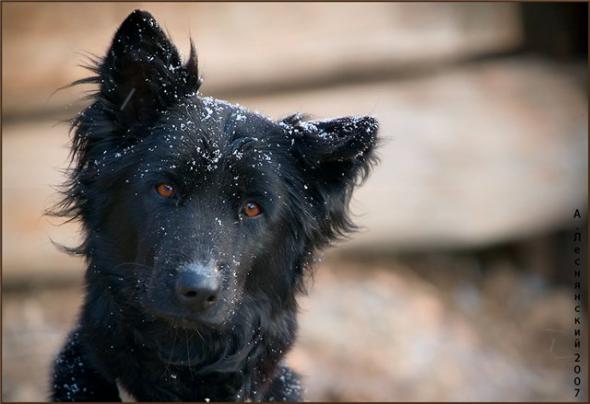 Когда ж, мой друг,  ты будешь человек?
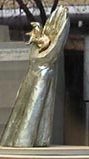 Единственные живые существа на земле, которые умирают от разлуки с человеком , - это собаки.     К.Г.Паустовский,«Дружище Тобик»
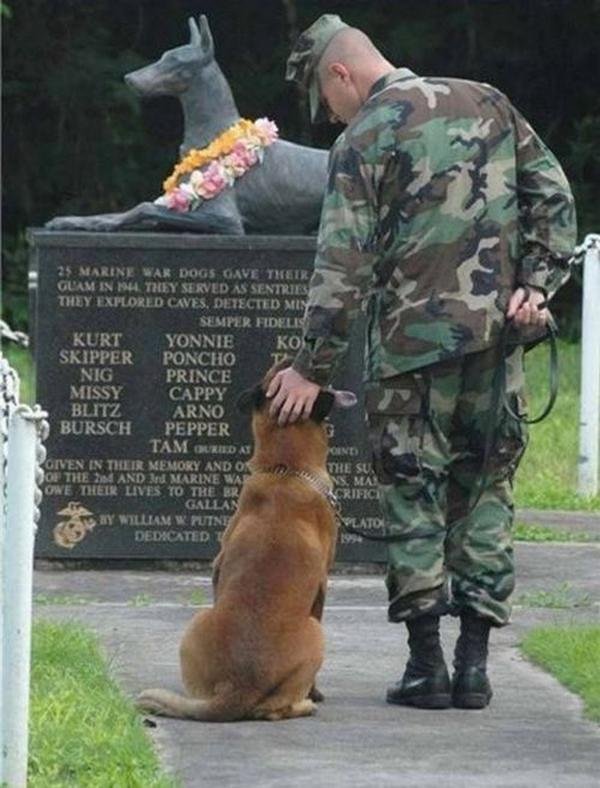 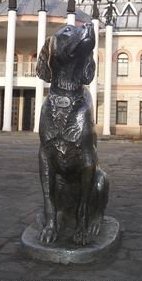 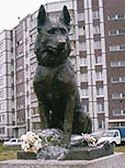 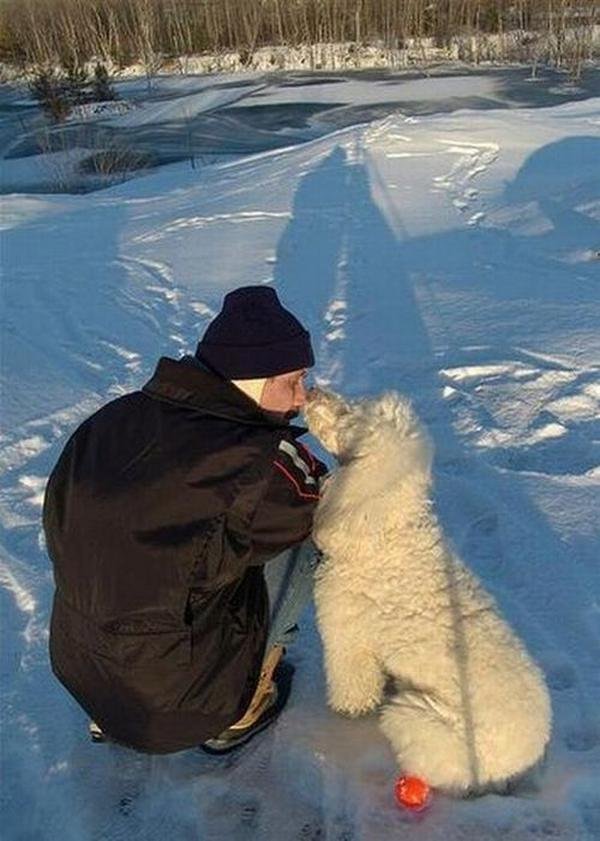 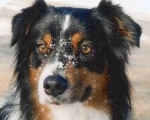 Когда ж, мой друг,  ты будешь человек?
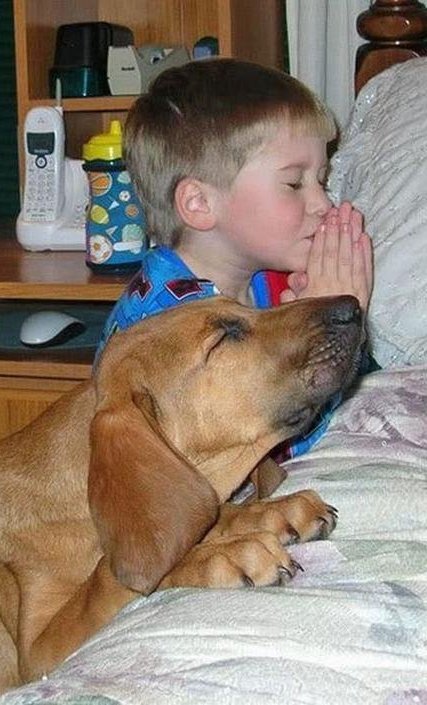 Домашнее задание:письмо  собаки человеку«Когда ж, мой друг, ты будешь человек?»иливывод-размышлениепо уроку«Как стать другом собаки?..»